جامعة بنها- كلية الآداب قسم الإعلام-الفرقة الثالثة – شعبة الصحافة - مادة الصحافة المتخصصة المحاضرة الخامسة
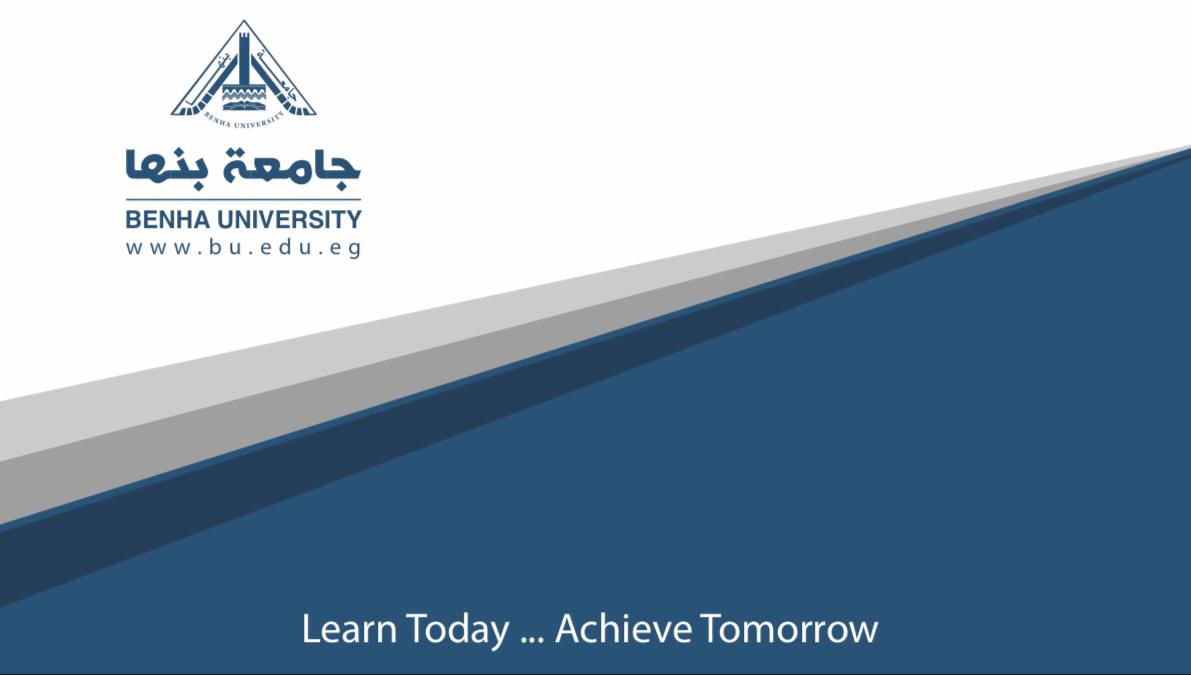 إعداد:
الدكتور: فتحى ابراهيم
ثانيا:الصحافة الرياضية:
مراحل التغطية الصحفية للشؤون الرياضية:
	وهناك ثلاثة مراحل لتغطية الحدث الرياضي:
	 المرحلة الأولى: وهي تقوم على التغطية التمهيدية للحدث الرياضي عن طريق الحصول على المعلومات الكافية عن الفرق المتنافسة، وظروف كل فريق وإمكانياته، واحتمالات فوزه أو هزيمته، واستعداده للمباراة، ونشر هذه المعلومات غالبا يأخذ طابع التغطية الإخبارية.
المرحلة الثانية: وهي تقوم على التغطية التسجيلية للحدث الرياضي، عن طريق الوصف الدقيق لسير الحدث وتطوره، ووصف وقائعه مع تسجيل النتائج النهائية لهذا الحدث، ونشر هذ المعلومات غالبا ما يأخذ طابع التغطية التحليلية.
	المرحلة الثالثة: وهي تقوم على التغطية التقييمية للحدث الرياضي عن طريق تقييم أداء كل طرف من أطراف الحدث الرياضي مع الكشف عن الجوانب الإيجابية والجوانب السلبية في أداء كل منهما واستخلاص الدروس المستفادة.
• مصادر التغطية الصحفية للشؤون الرياضية:
وكالات الأنباء
مواقع التواصل الاجتماعى
الجماهير والمشجعون:
وسائل الإعلام الأخرى:
الانترنت كأداة بحثية:
الصفات والشروط الواجب توافرها في المحرر الرياضي هى :
أن يكون ملما بتاريخ الرياضة في بلده وفي العالم أجمع . 
أن يكون دارسا للعبة التي تناولها بالتغطية الخبرية أو بالوصف والنقد والتحليل ملما بأصولها وقواعدها ودقائقها وفنونها المختلفة.
3- أن يسعي جاهدا من خلال ما يكتب إلي نشر الثقافة الرياضية لدي عامة الشعب. 
4- أن يكون أمينا وموضوعيا، ينبذ التحيز والنفاق والعنف. 
5- يجب أن يدرك انه يخاطب جمهورا عريضا من القراء، وأنه يمثل هؤلاء القراء جميعا لا جمهور ناد معين، وأن يخلع رداء انتمائه الرياضي الكروي حينما يمسك قلمه للكتابة.
6- أن يكون هدفه الأساسي الارتقاء بمهمة الصحافة الرياضية بصفة خاصة والرياضة بصفة عامة ، وأن يكون محبا لمهنته حريضا على سمعتها وشرفها. 
 7- ألا يجامل أحد الأندية أو أحد اللاعبين على حساب ناد أو لاعب أخر ، كما يجب عليه الوقوف إلي جوار اللاعبين المبتدئين وتشجيعهم ومساعدتهم على اثبات وجودهم في الملاعب وتسليط الضوء على العناصر المتميزة منهم .
8- أن يتمتع المحرر الرياضي بحاسة صحيفة تمكنه من التقاط الأخبار المهمة والحصول عليها من مصادر موثوق بها. 
أن يكون على علاقات طيبة بجميع رؤساء أندية الرياضية وأعضاء مجالس الإدارات بها، إذا يسهل له ذلك الانفراد بالأخبار التي تهم قطاعا عريضا من القراء. 
9- أن يكون عادلا نزيها صادقا فيما يكتب ، فلا يحابي أحد اللاعبين على حساب لاعب آخر. 
10-أن يدافع بصفة دائمة عن القواعد الرياضية الأصلية والسلوك الرياضي الشريف . 
وإلى اللقاء فى محاضرة أخرى  
 خالص تحياتى